Parkinson’s Disease:
Living With and Managing
Motor and Non-motor Symptoms
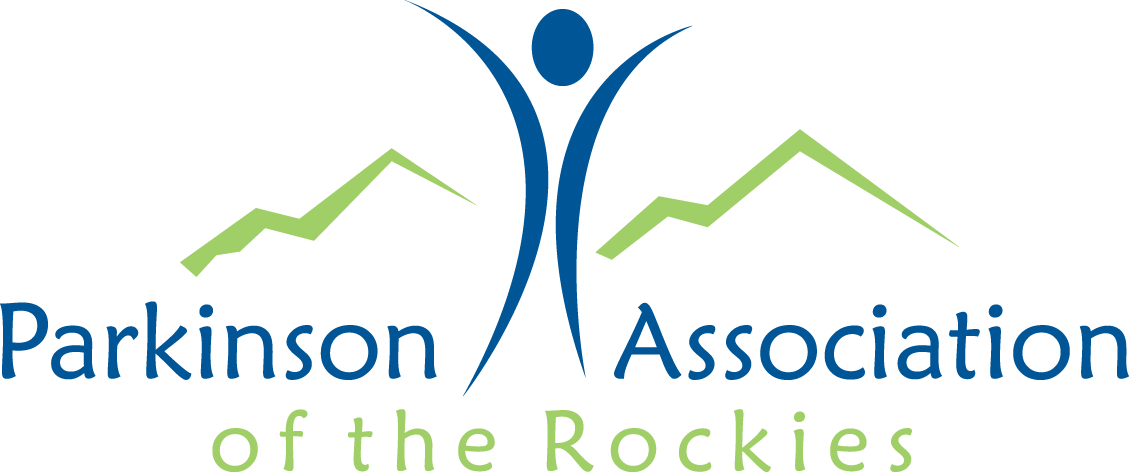 Cheryl Siefert, Executive Director
csiefert@parkinsonrockies.org
www.parkinsonrockies.org
What is Parkinson’s Disease
Movement Disorder
Occurs when Dopamine is lacking within the brain
Affects over 1 Million Americans – 17,000 in CO
Average age of diagnosis early 60’s
Can be as early as 20’s, 30’s and 40’s
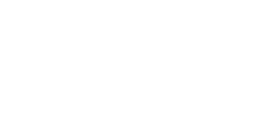 Symptoms
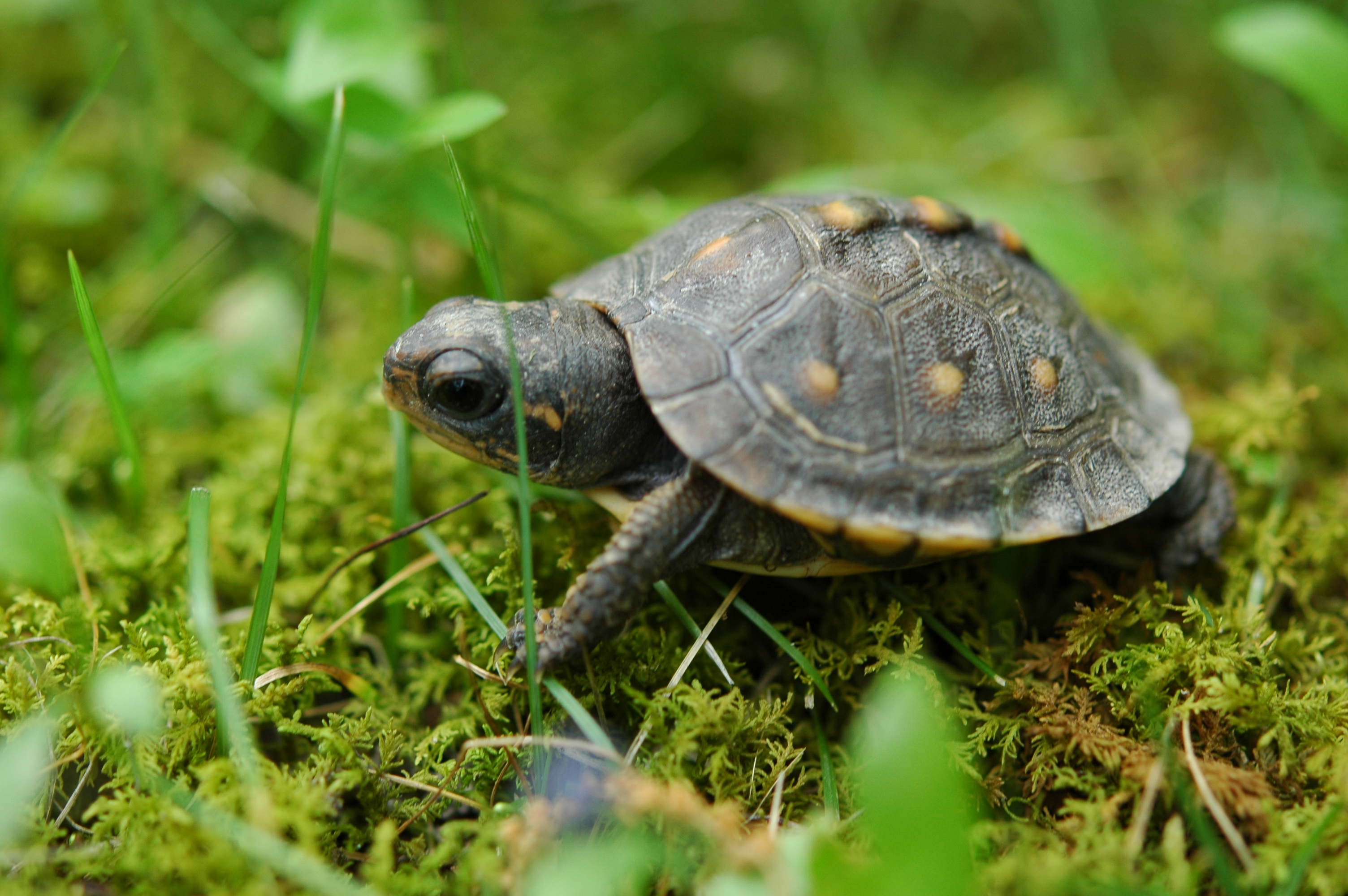 To be Parkinson’s Disease MUST HAVE
Bradykinesia – slow movement
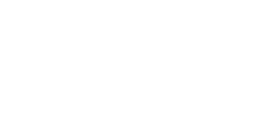 Motor Symptoms in PD
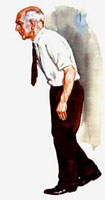 Tremors: resting -  begin on one side of body
Poor Gait and Balance
 Leaning Forward
 Shuffling or Running Walk
 Falling – generally forward
Rigidity - Ratcheting
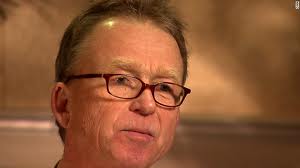 Masked Face
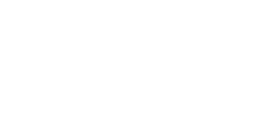 [Speaker Notes: Think Pink Panther.
Have trouble turning around. 
Balance and posture problems may result in frequent falls. But these problems usually do not develop until later in the course of the disease.]
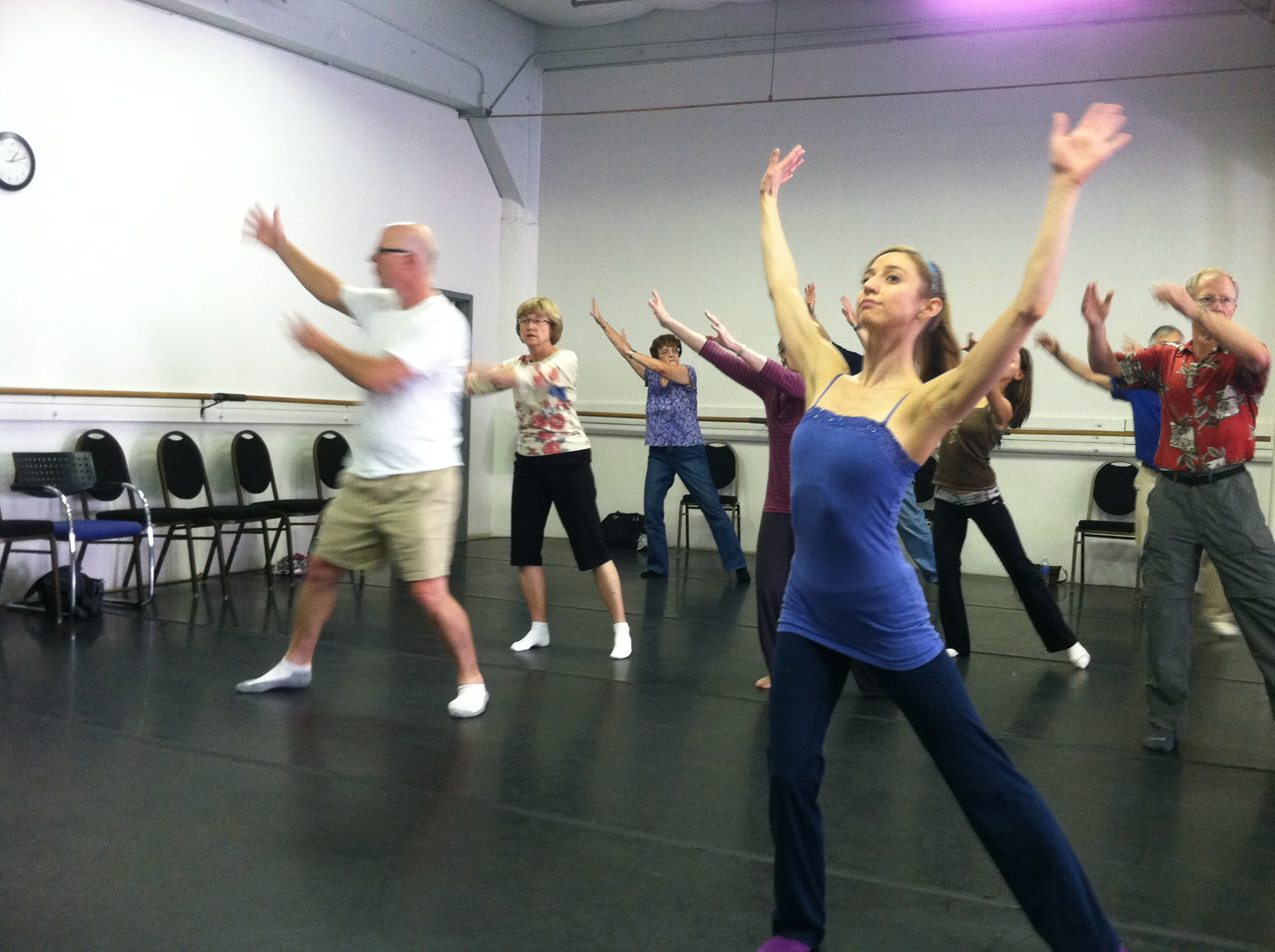 Exercise the Essential Treatment
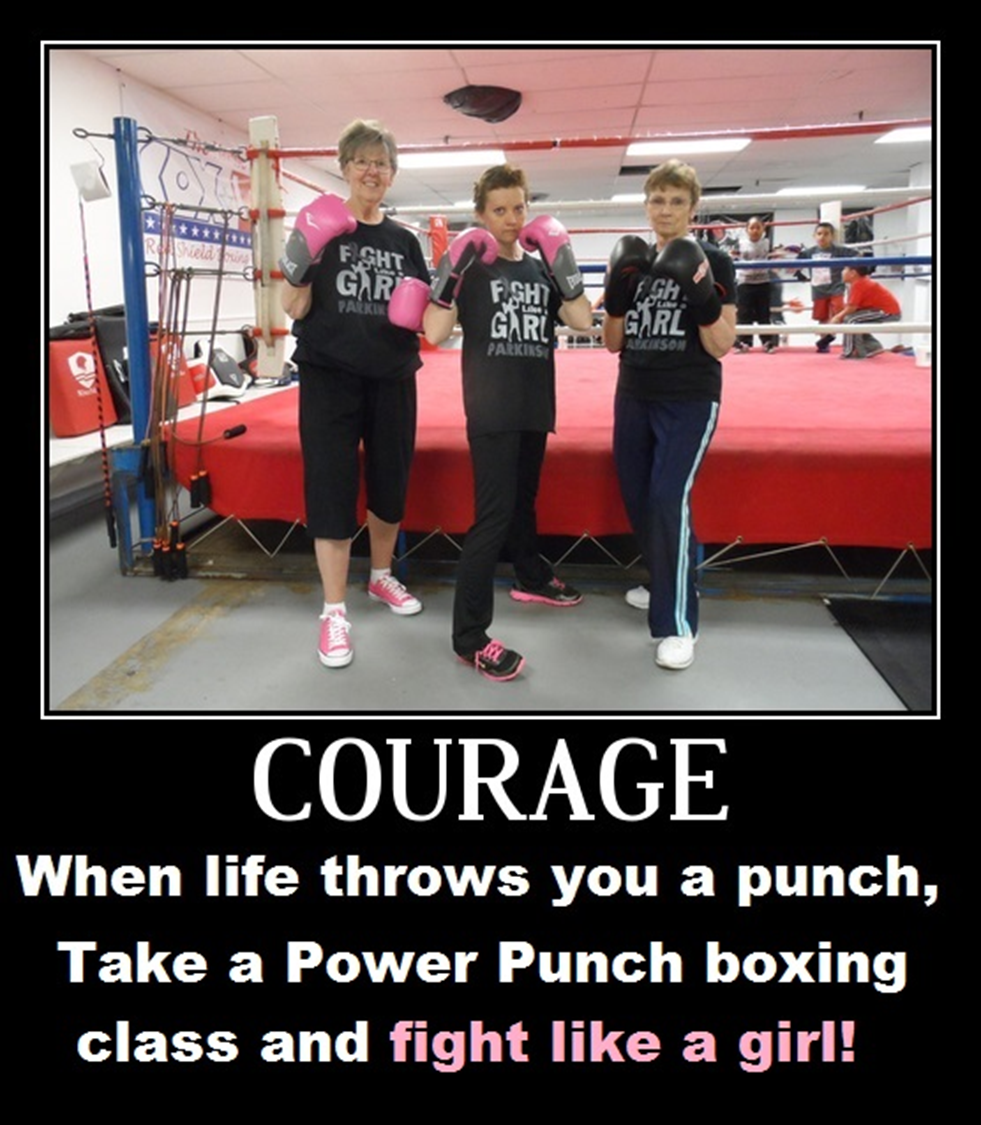 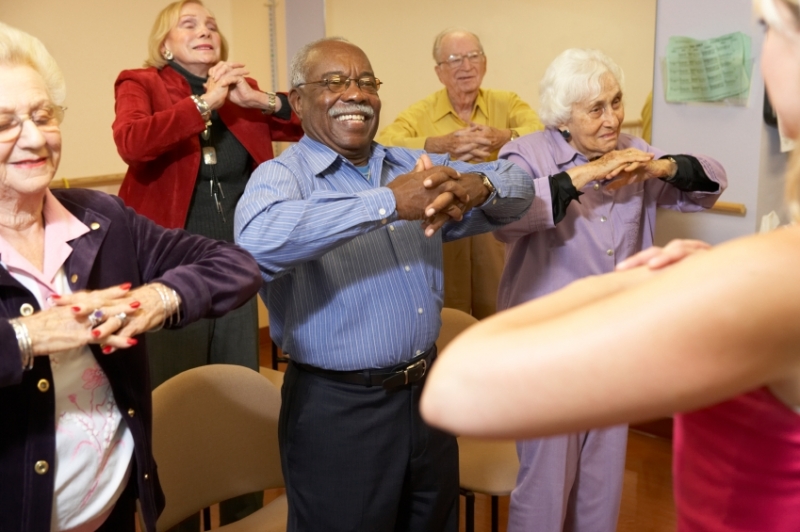 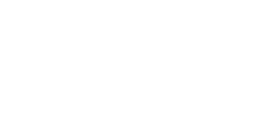 why Exercise is the best medicine
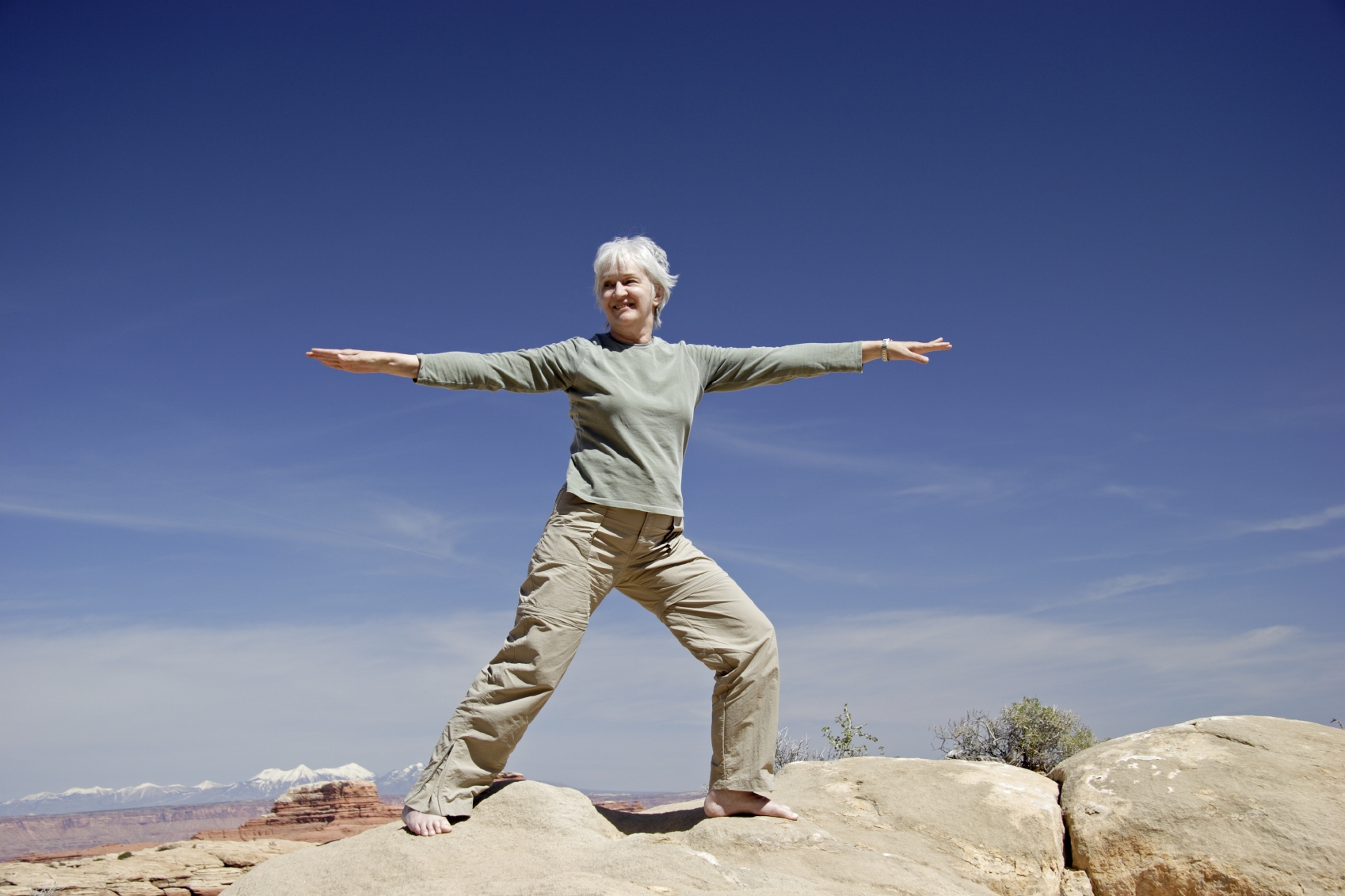 SLOWS DOWN the progression of PARKINSON’S DISEASE
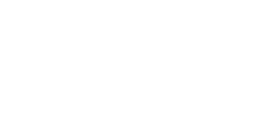 How Much and what type of exercise
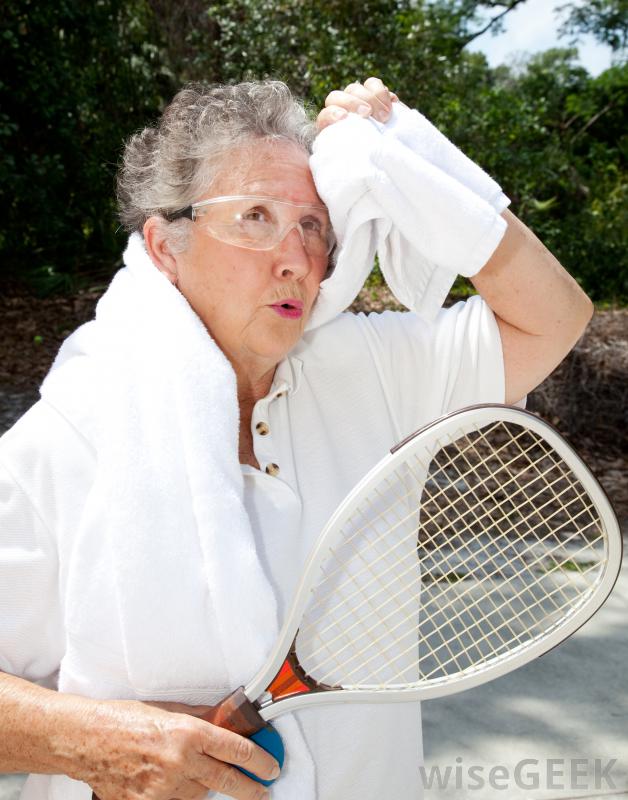 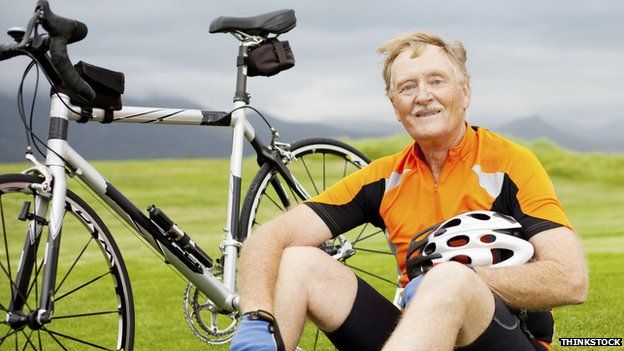 Exert yourself –  to raise heart rate and break a sweat
Minimum recommended: 30 minutes/day 5 days/week
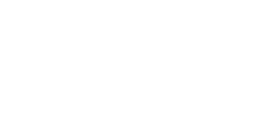 Just Get started!
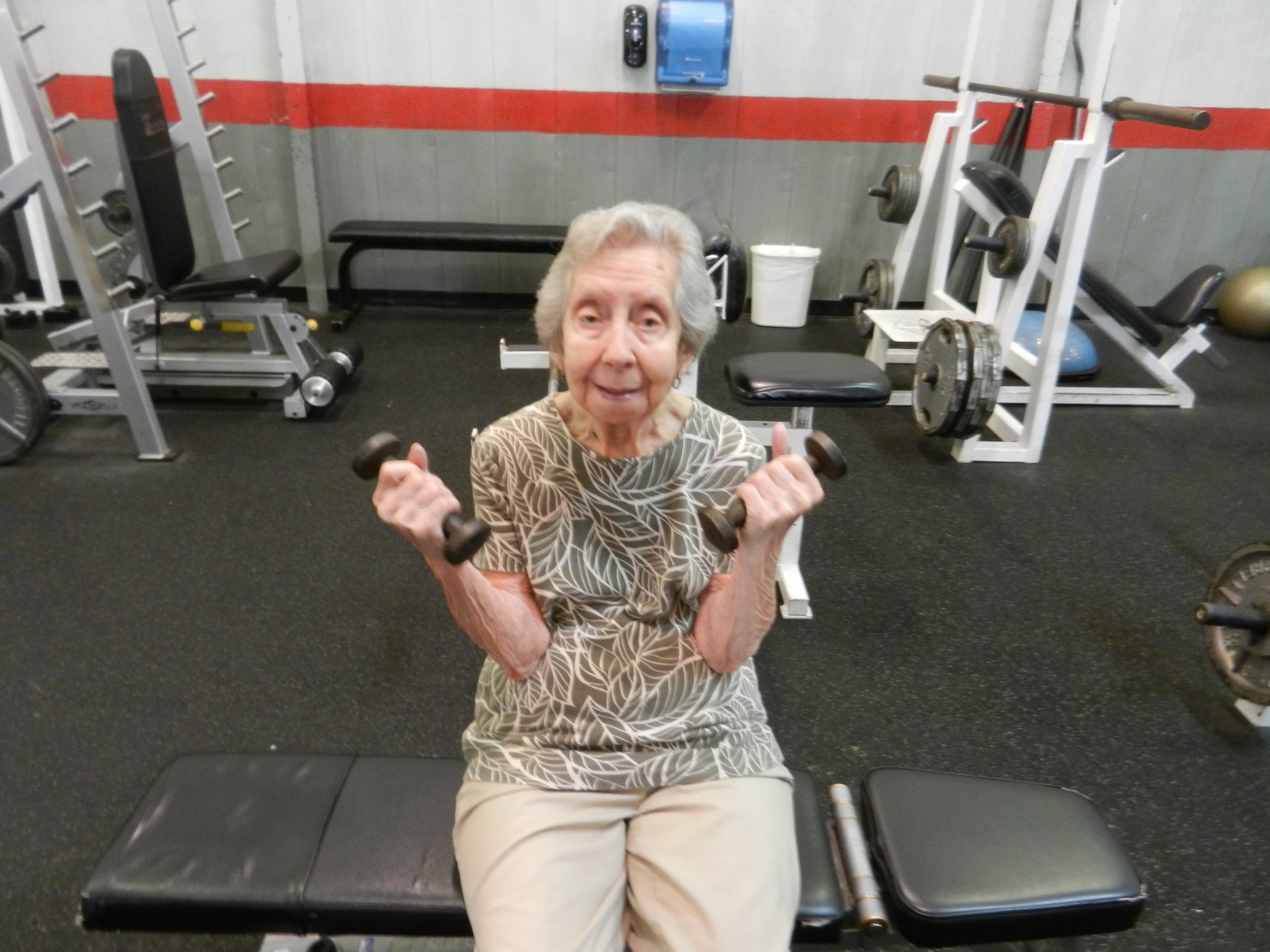 DO NOT compare yourself to others.

DO compare what you did yesterday to what you plan to do today.

Stretch yourself until you reach your goal
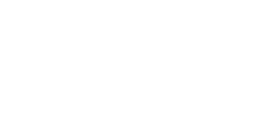 FREEZING - Stuck in Place
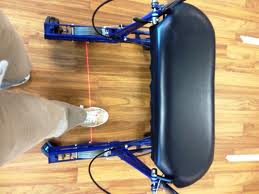 Usually occurs in small spaces such as doorways or in large crowds when anxious or stressed.
Tips and Tools
 Audio Cues
 Visual Cues
 Movement tricks
 Adaptive Equipment
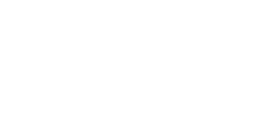 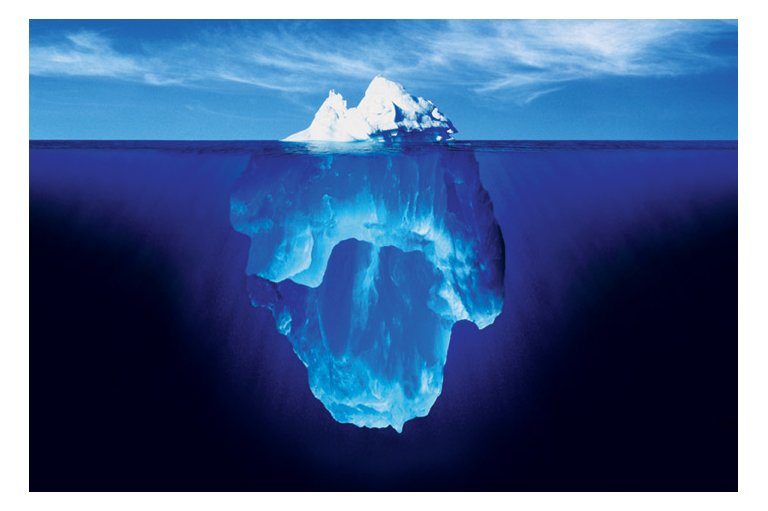 MOTOR SYMPTOMS
Bradykinesia
Tremor
Rigidity
Gait Imbalance
NON-MOTOR SYMPTOMS
Urinary frequency
Dementia
Depression/Anxiety
Psychosis
Apathy
Drooling
Sexual dysfunction
Runny nose
Fatigue
Constipation
Orthostatic hypotension
Pain
Insomnia
Decreased sense of smell
Restless Leg Syndrome
Nausea/Vomiting
Non-Motor Symptoms of PD
Under-recognized and under-treated
Often more irritating than motor symptoms
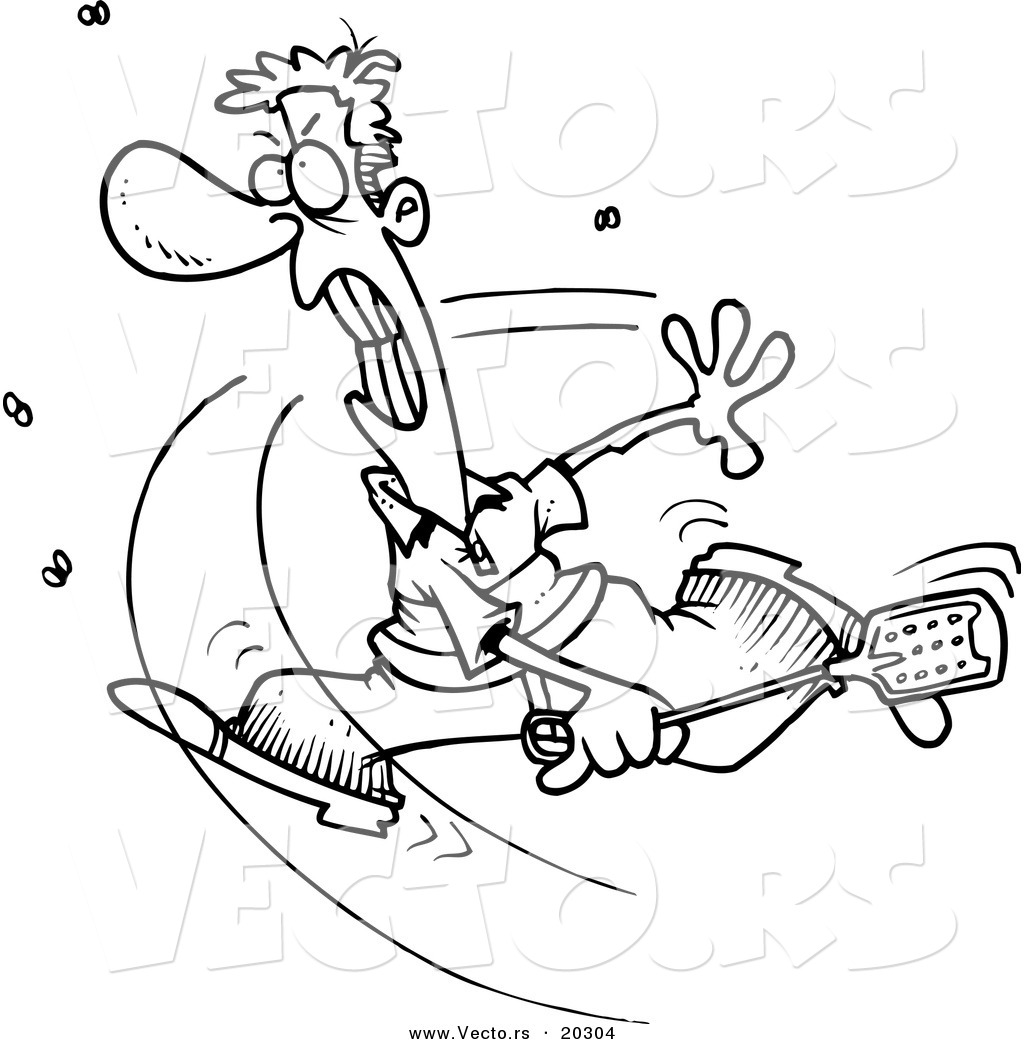 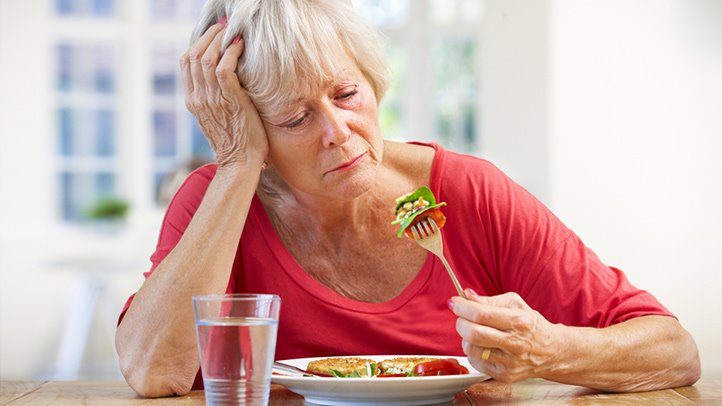 Loss of sense of smell is often the first symptoms of PD
Leads to decreased appetite
No treatment
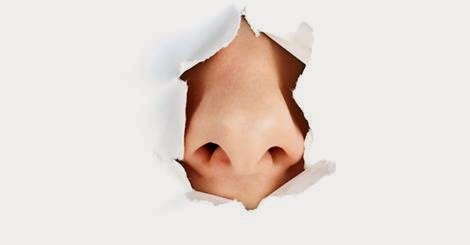 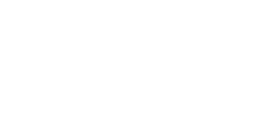 Drooling and runny noses
Not an overproduction of saliva, due to impaired mouth movements and swallowing
Embarrassing, can cause choking or aspiration
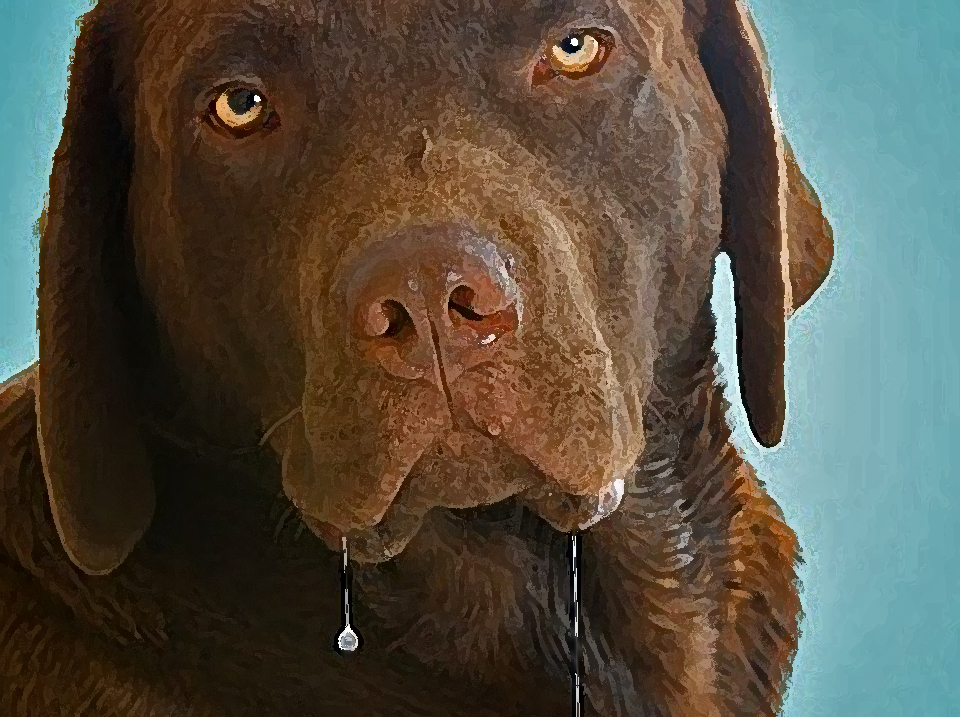 Tips that may help drooling
Suck on hard candies or chew gum
Atropine drops on tongue – consult physician
Botox injections – last resort
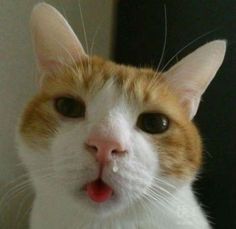 Try treating runny nose with Atrovent nasal spray  -  Consult physician
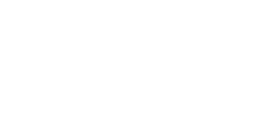 Speech and Swallowing Difficulty
Slowness of movement of the mouth, throat and respiratory muscles
Can lead to soft voice,  malnutrition, aspiration pneumonia

Tips for speech:
     LSVT Therapy
     Big and Loud,
     Singing

Tips for swallowing: 
     Small bites and sip water after every bite. Avoid straws
     Consult physician for swallowing evaluation
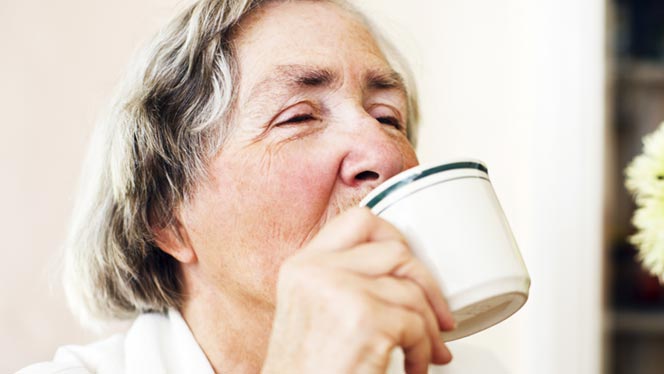 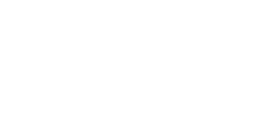 Constipation
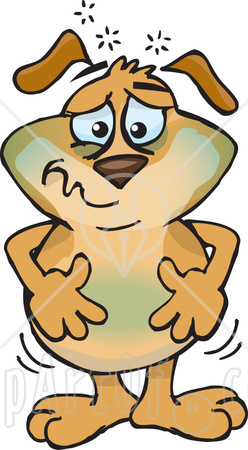 Often an early sign of Parkinson’s
Slow muscle movement
Treatment:  
     Exercise
     Diet 
           Adequate hydration – at least 64 oz/day of water
Increased fiber – bran, prunes
Regular physical activity gets bowels moving
Medications – consult physician
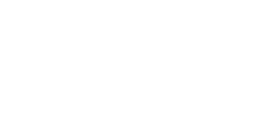 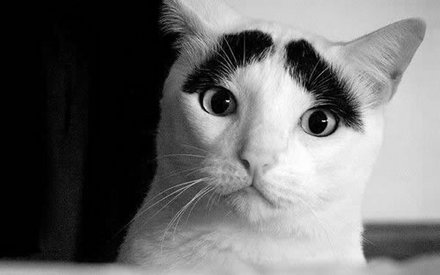 DehydrationRemember – 64 oz.
Parkinson’s medications can raise the risk for dehydration.
Due to lack of mobility, people with Parkinson’s drink less frequently. 
Symptoms are weakness, balance problems, confusion, kidney and respiratory failure.
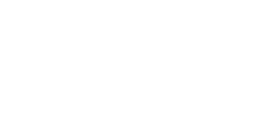 Non-Motor SymptomsNeuropsychiatric
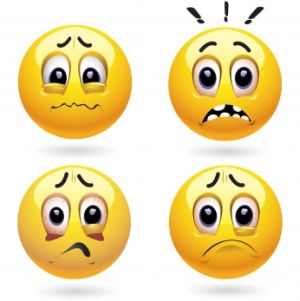 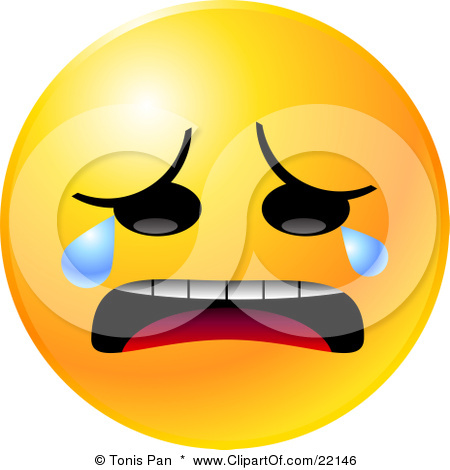 Anxiety

Fatigue

Depression
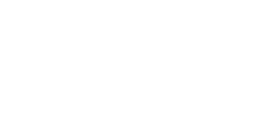 Treatment for neuropsychiatric symptoms in parkinson’s
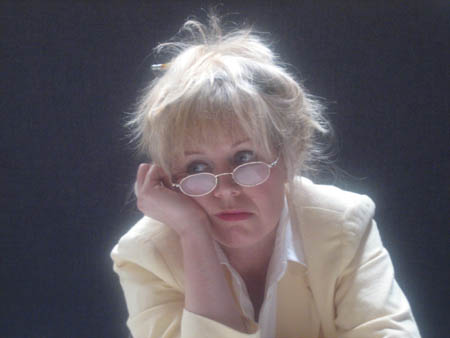 Exercise
Mindfulness and meditation
Check for medication side affects hallucinations
Medications - consult physician
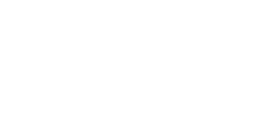 Impulse Control Disorders
Increase in compulsive or impulsive behaviors
Shopping, gambling, binge eating, cleaning, hypersexuality
Punding – repetition of useless tasks, like organizing objects
Often caused by medication
Decrease or change medication
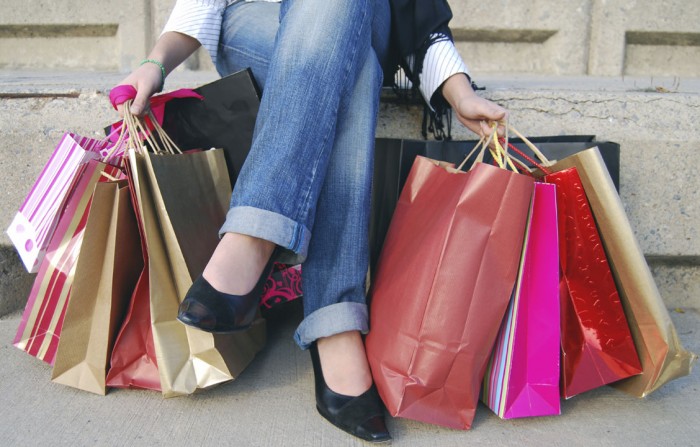 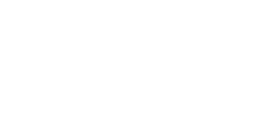 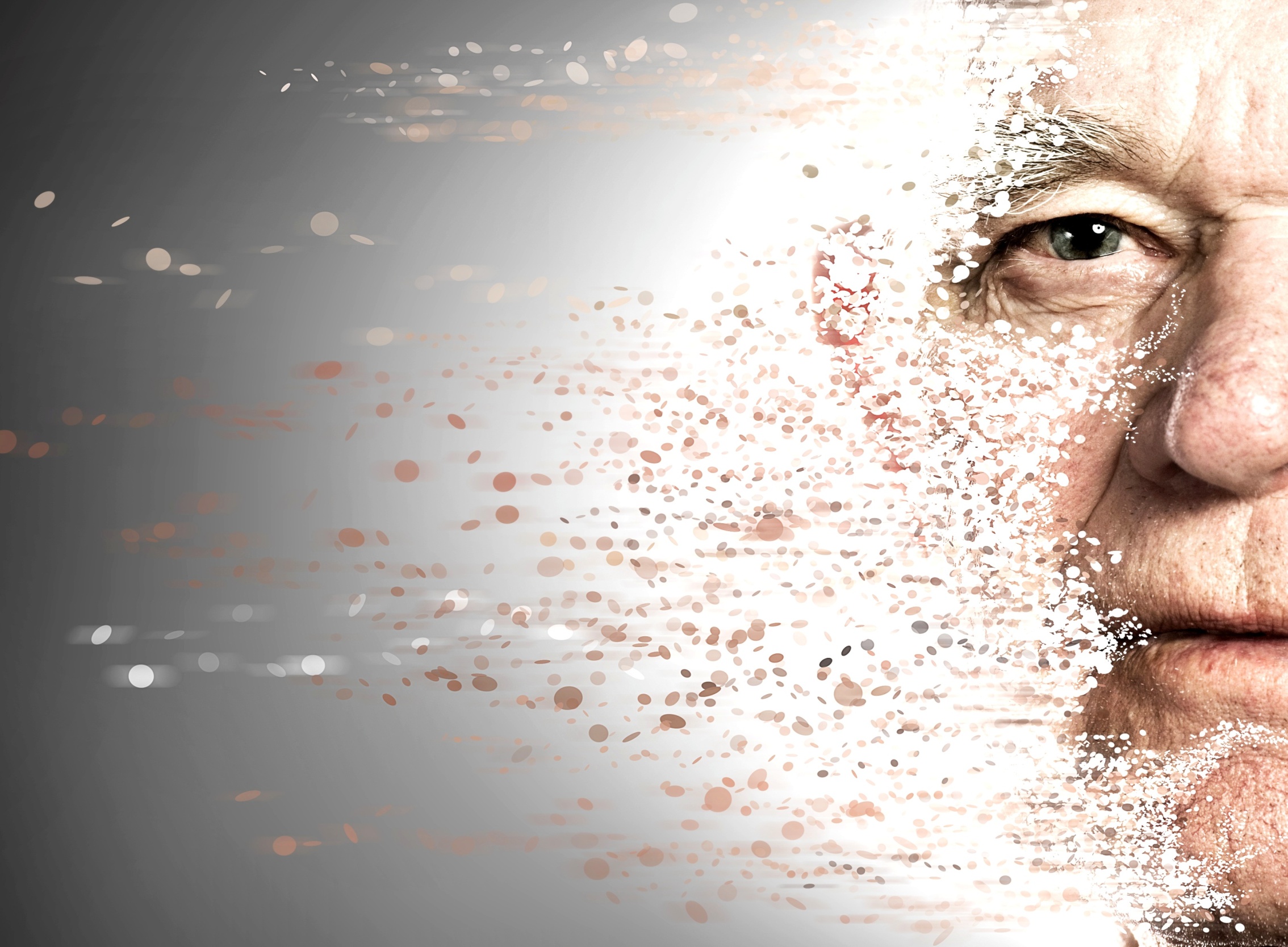 Types of Cognitive Changes
Normal Age Associated Impairment

Environmental / Personal

Medications

Brain
Cognitive Changes in PDJust the Facts
40 - 80% of individuals with Parkinson’s  develop dementia

3 – 6x more likely in elderly patients w/PD then in younger

Parkinson’s Disease Dementia and Lewy Body Dementia most common
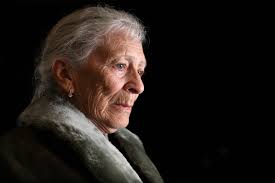 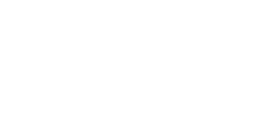 NO CURE                 DO NOTHING
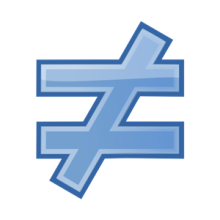 What to do –  to help Parkinson’s from affecting your mind
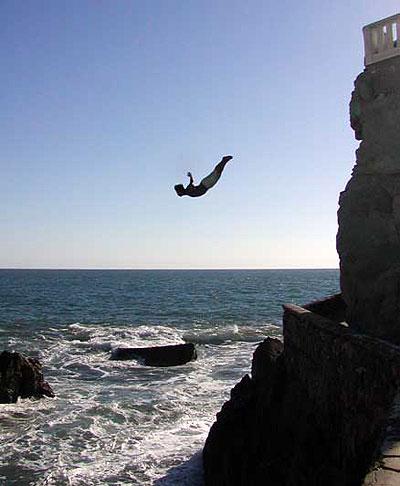 BE TENACIOUS
BE PROACTIVE
WAYS TO HELP THE BRAIN
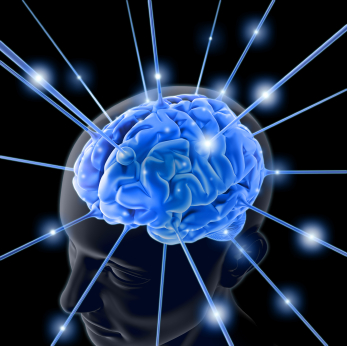 Social Engagement

Proper feeding and watering 

EXERCISE – PHYSICAL & MENTAL

Support groups

Meds:  Donepezil, rivastigmine, memantine

Supplements – Reminder ALWAYS check with doctor
Memory boosting supplements – few good studies to prove or disprove effectiveness
CoQ10 – naturally occurs in body / low in people with Parkinson’s
Ginkgo Biloba – can cause bleeding
St. John’s Wart – DO NOT USE as it interfers with dopamine uptake.
Medications to avoid – www.awareincare.org
[Speaker Notes: B12 and folic acid can combat high homocysteine levels common when taking levodopa]
HOW PARKINSON’S AFFECTS MEDICAL CARE
Your doctor is your partner NOT your boss
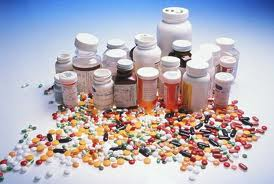 MEDICATION & HEALTHCARE MANAGEMENT
Discuss changes in meds, changes in response to meds, and other physical changes bothering you.
Keep a journal
Remind others MEDS MUST BE TAKEN ON TIME
Ask doctor to notify other doctors of treatments and changes
When possible, consult a Movement Disorder Neurologist
Get an Aware in Care kit at www.awareincare.org
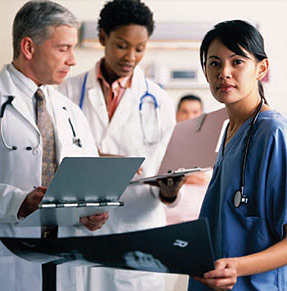 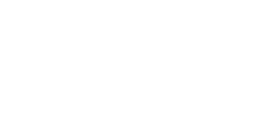 Wisdom
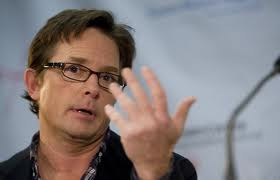 “As we await the discoveries, we have the human spirit”
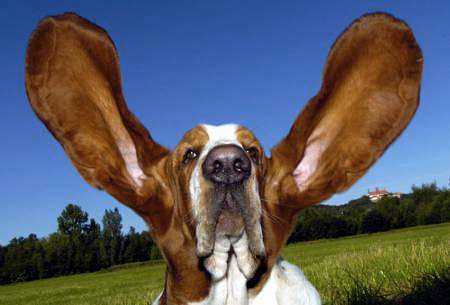 IT’S THE ATTITUDE
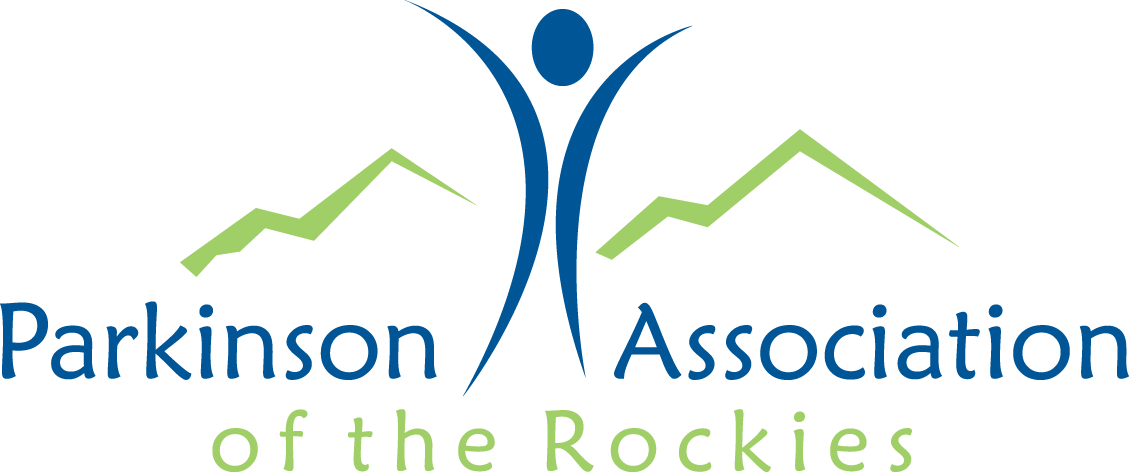 Enhancing Lives   - Connecting Communities
Cheryl Siefert, Executive Director
csiefert@parkinsonrockies.org
www.parkinsonrockies.org